PREFEITURA MUNICIPAL DE SÃO SEBASTIÃO DO OESTE – MINAS GERAIS
DIÁRIO OFICIAL 
DO MUNICÍPIO DE SÃO SEBASTIÃO DO OESTE
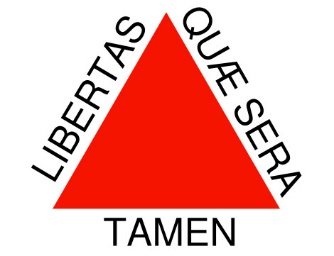 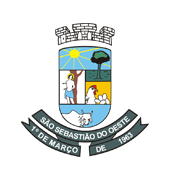 Diário Oficial Eletrônico do Município de São Sebastião do Oeste / MG - Instituído pela Lei Nº 624/13 - Ano IIII- Edição Nº 235–Data 12/01/2021
Esta é a Edição Nº235 do - Diário Oficial Eletrônico do Município de São Sebastião do Oeste / MG.
Criado através da Lei Nº 624/13. Todas as edições estarão disponíveis no endereço: www.saosebastiaodooeste.mg.gov.br
EXTRATO DO LEILÃO N°01/2021
PREFEITURA MUNICIPAL DE SÃO SEBASTIÃO DO OESTE – MG - Extrato do Processo Licitatório nº 009/2021. Leilão n° 001/2021. Objeto: alienação de: 1) MÁQUINA RETROESCAVADEIRA CASE 580, ANO 2007/2007; 2) FIAT PALIO ECONOME, ANO 2013/2013, PLACA OQC-4795; 03) FORD TRANSIT AMBULÂNCIA UNIVIDA – ANO 2011/2011, PLACA HLF-8411; 04) HYNDAI I30 – ANO 2011/2012, PLACA HLF-8122. Leilão dia 03 de fevereiro de 2021 às 08h:00min. Edital disponível na Praça Padre Altamiro de Faria, nº- 178, Centro, fone (37) 3286.1173, ou pelo site www.saosebastiaodooeste.mg.gov.br. Fundamento Legal: L. 8.666/93. Belarmino Luciano Leite - Prefeito Municipal.
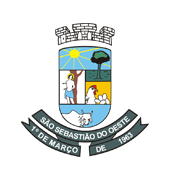 PREFEITURA MUNICIPAL DE SÃO SEBASTIÃO DO
 OESTE – MINAS GERAIS 
Praça Padre Altamiro,178,-centro CEP 35.506-000 
Telefone: 37-3286-1133
CNPJ: 18.308.734/0001-06
    prefeito: BELARMINO LUCIANO LEITE
Vice-prefeito: HERALDO DE ASSIS FURTADO